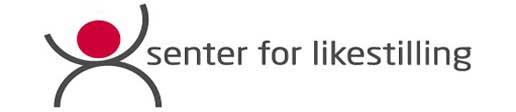 Indikatorer for kjønnslikestilling i Lindesnesregionen 2013Tall hentet fra SSB
Utarbeidet av Senter for likestilling
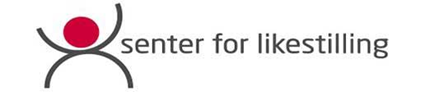 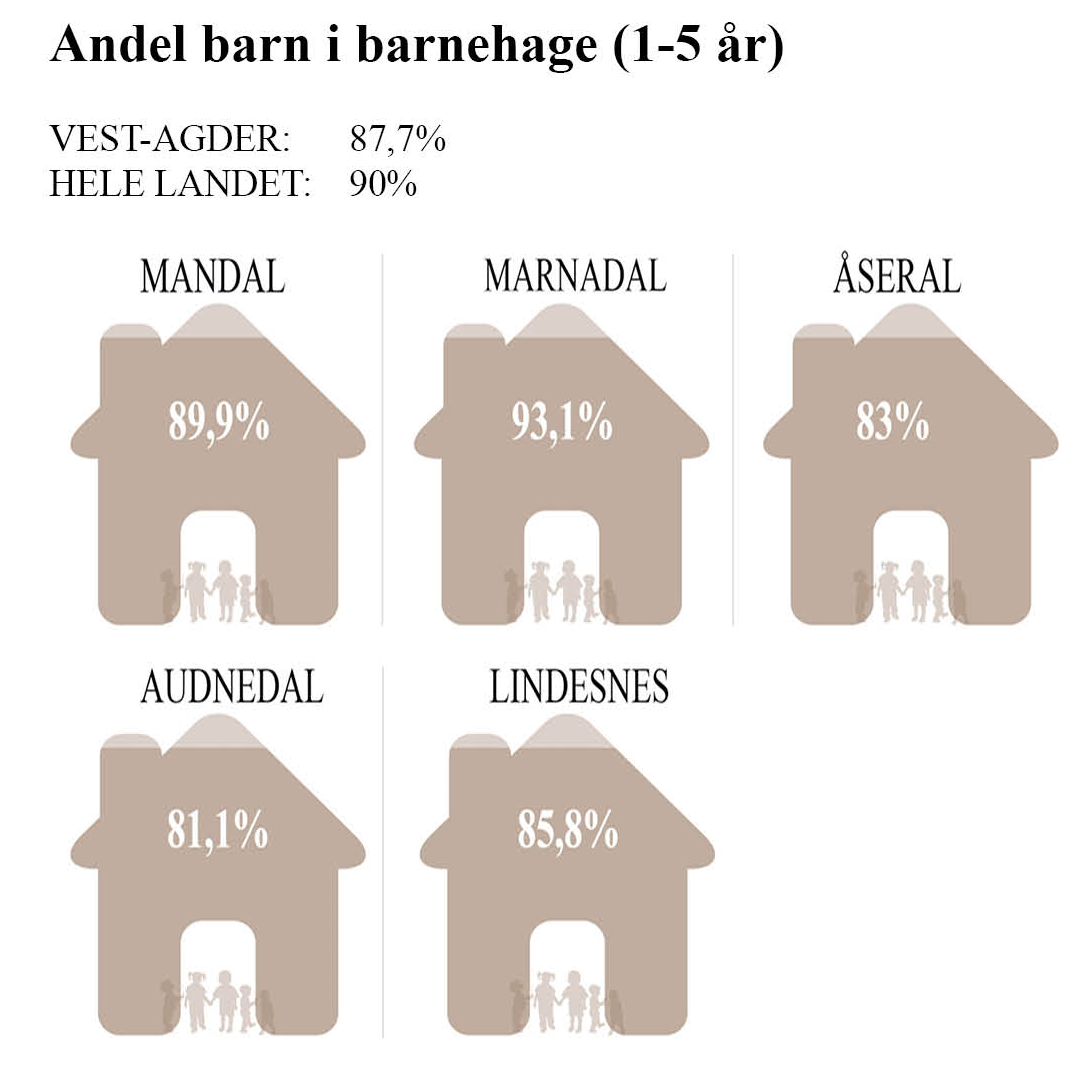 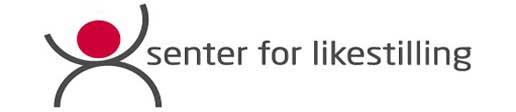 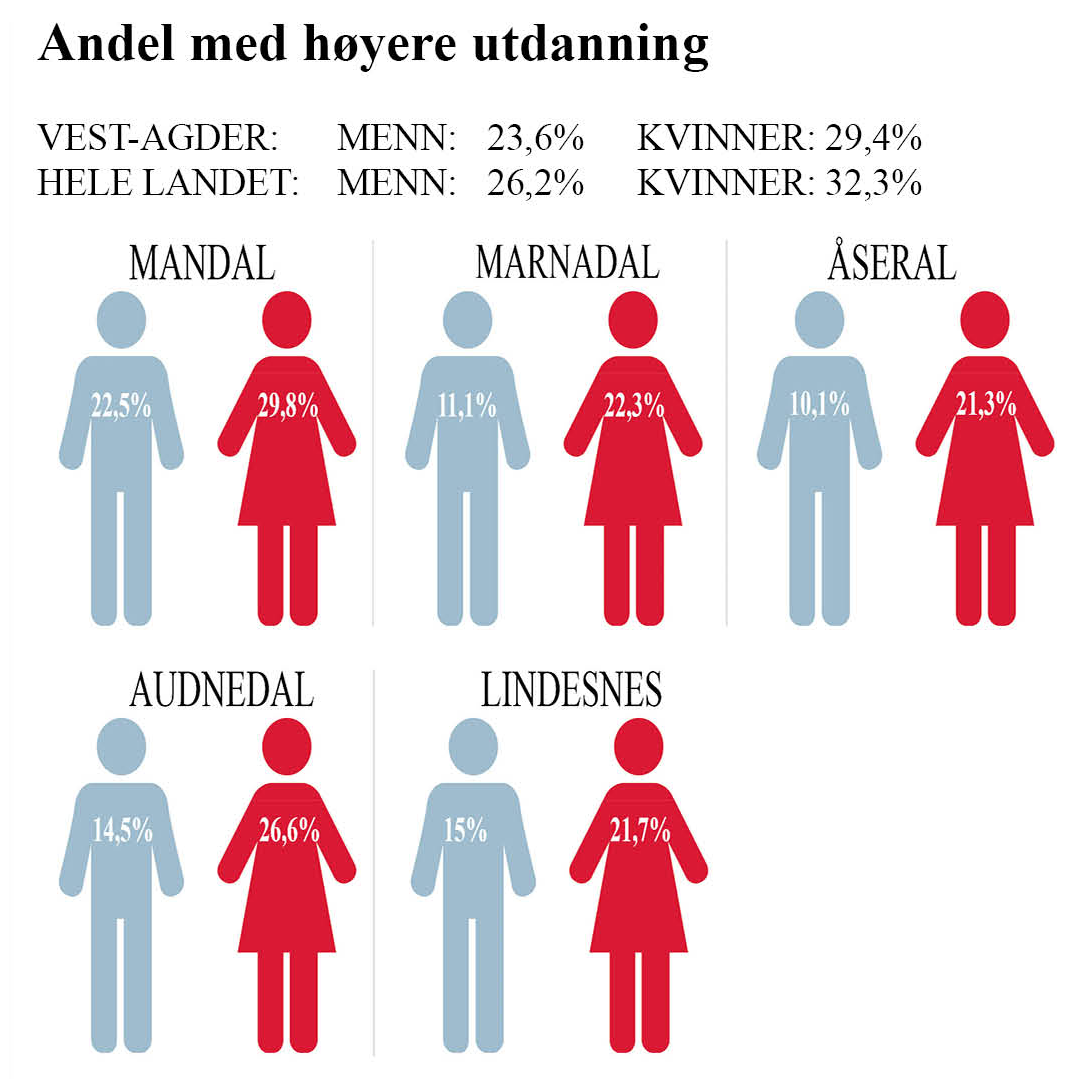 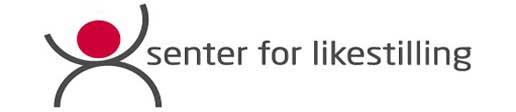 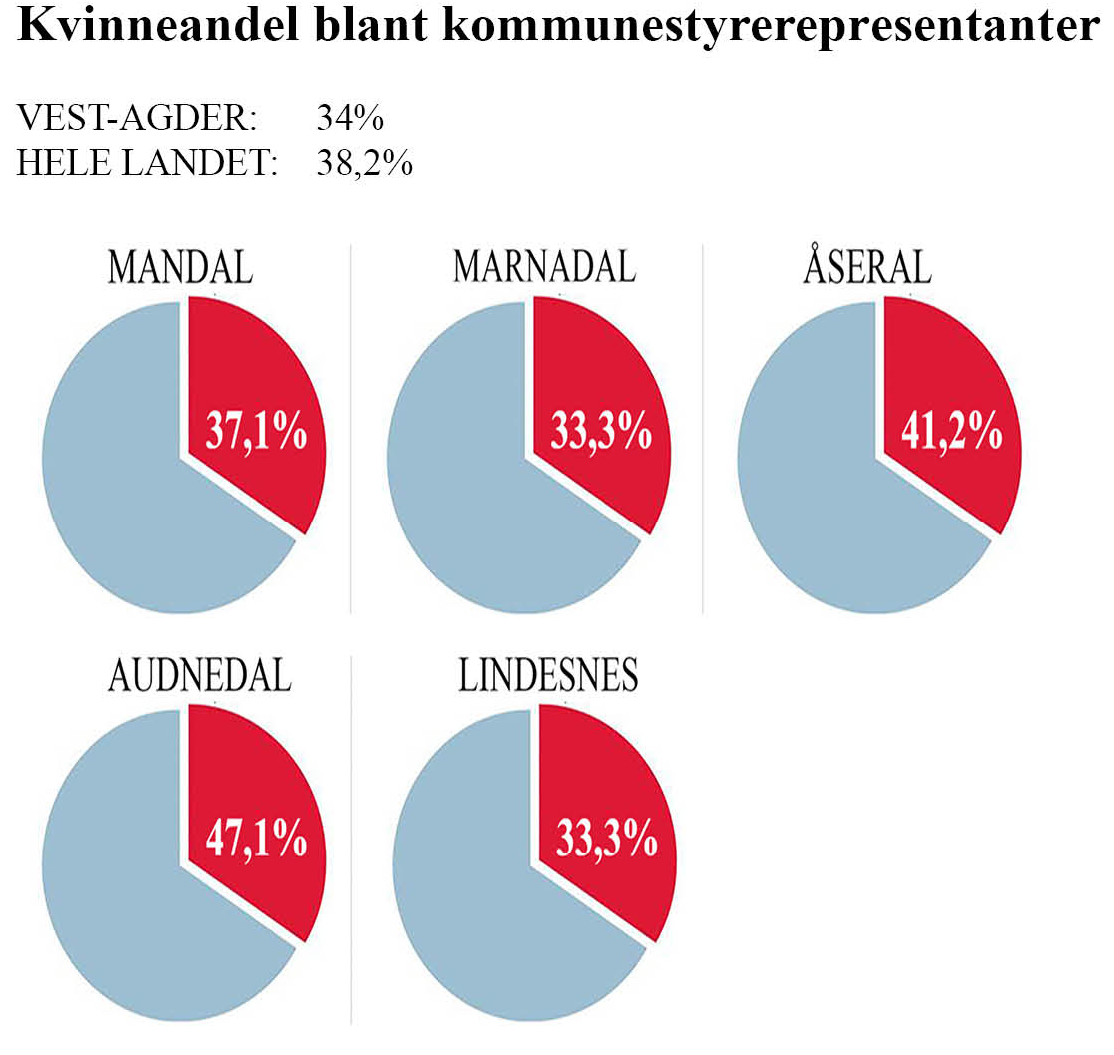 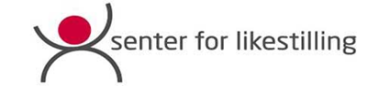 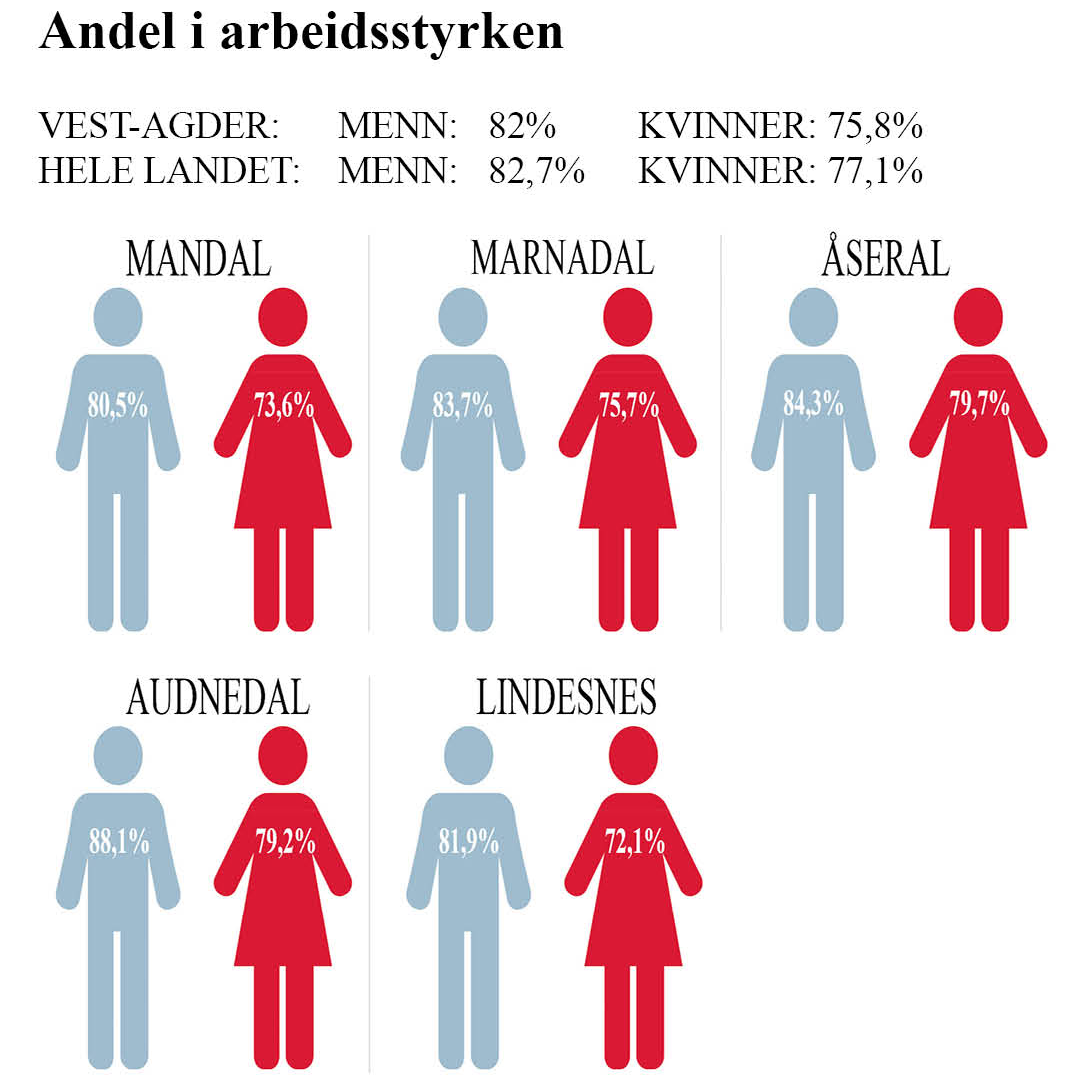 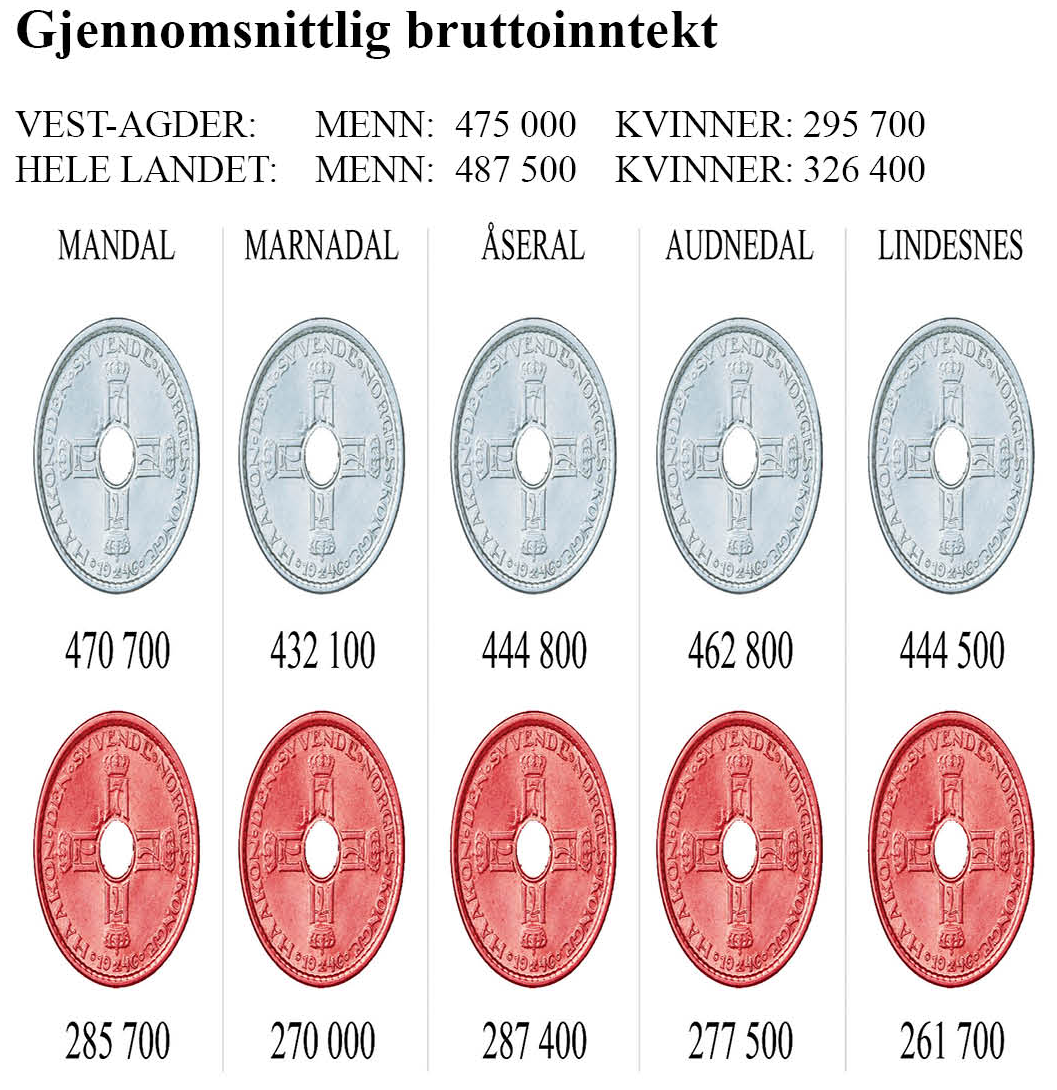 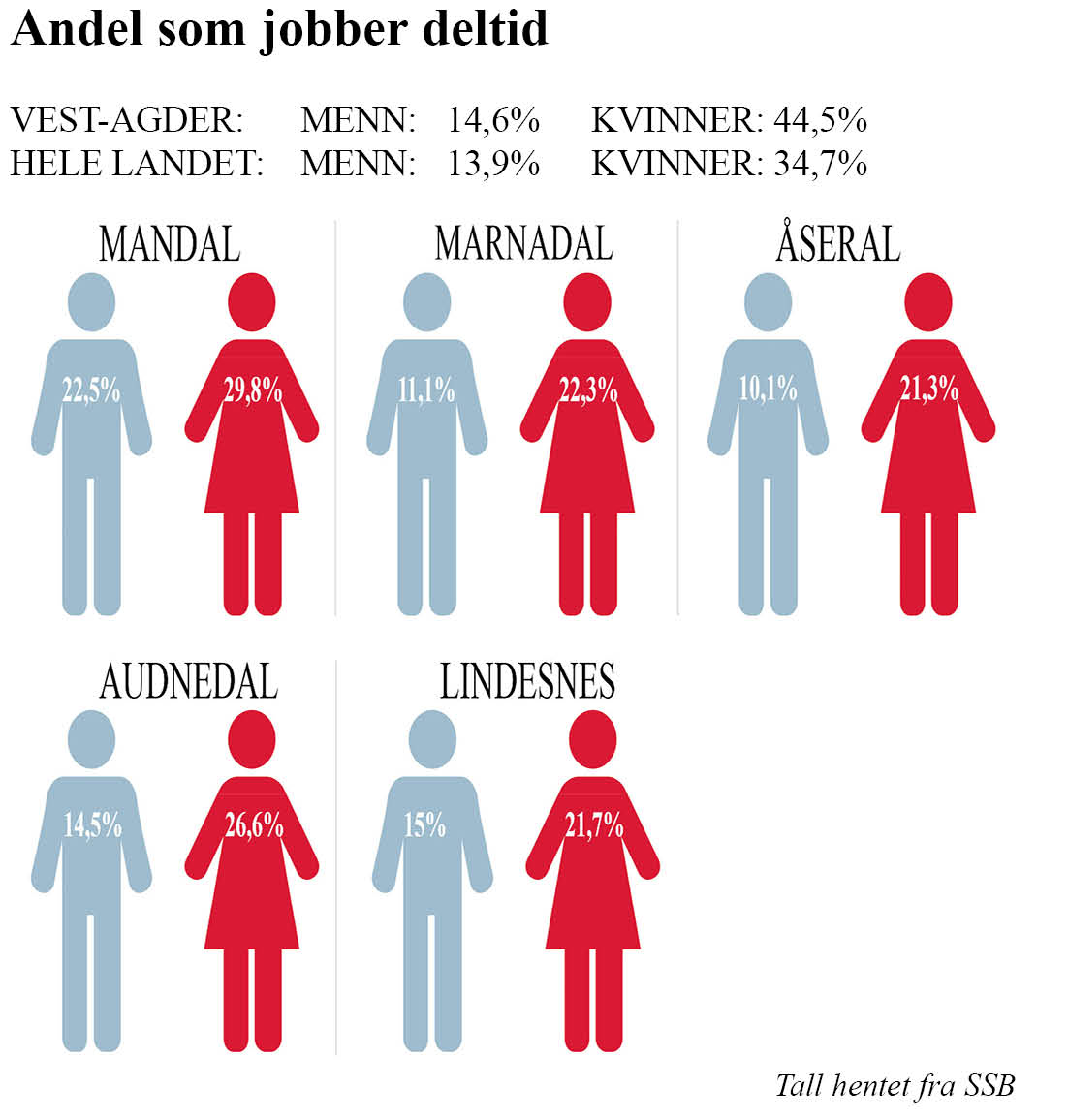 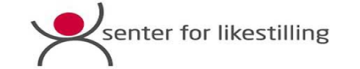 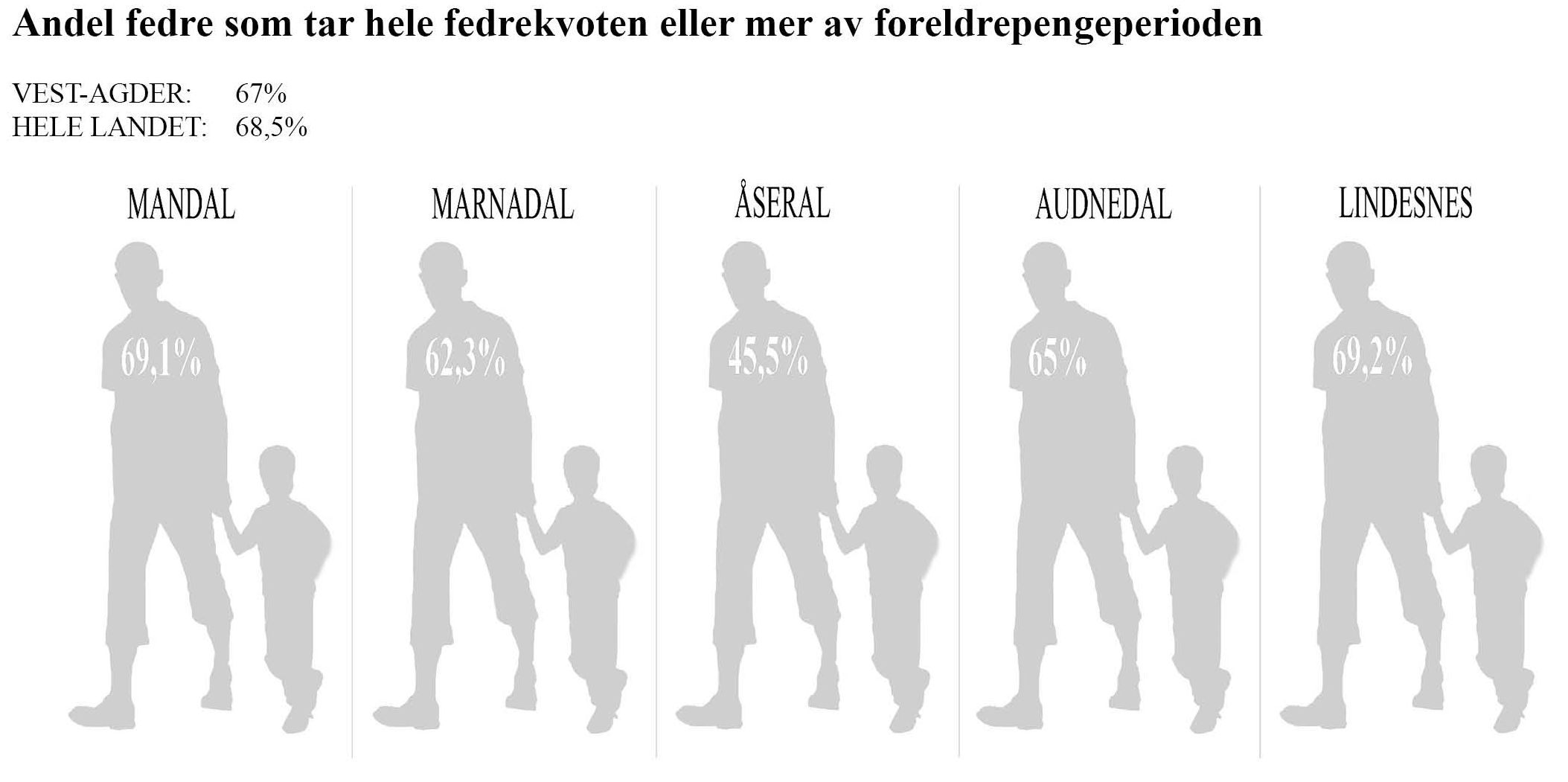 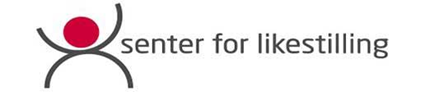 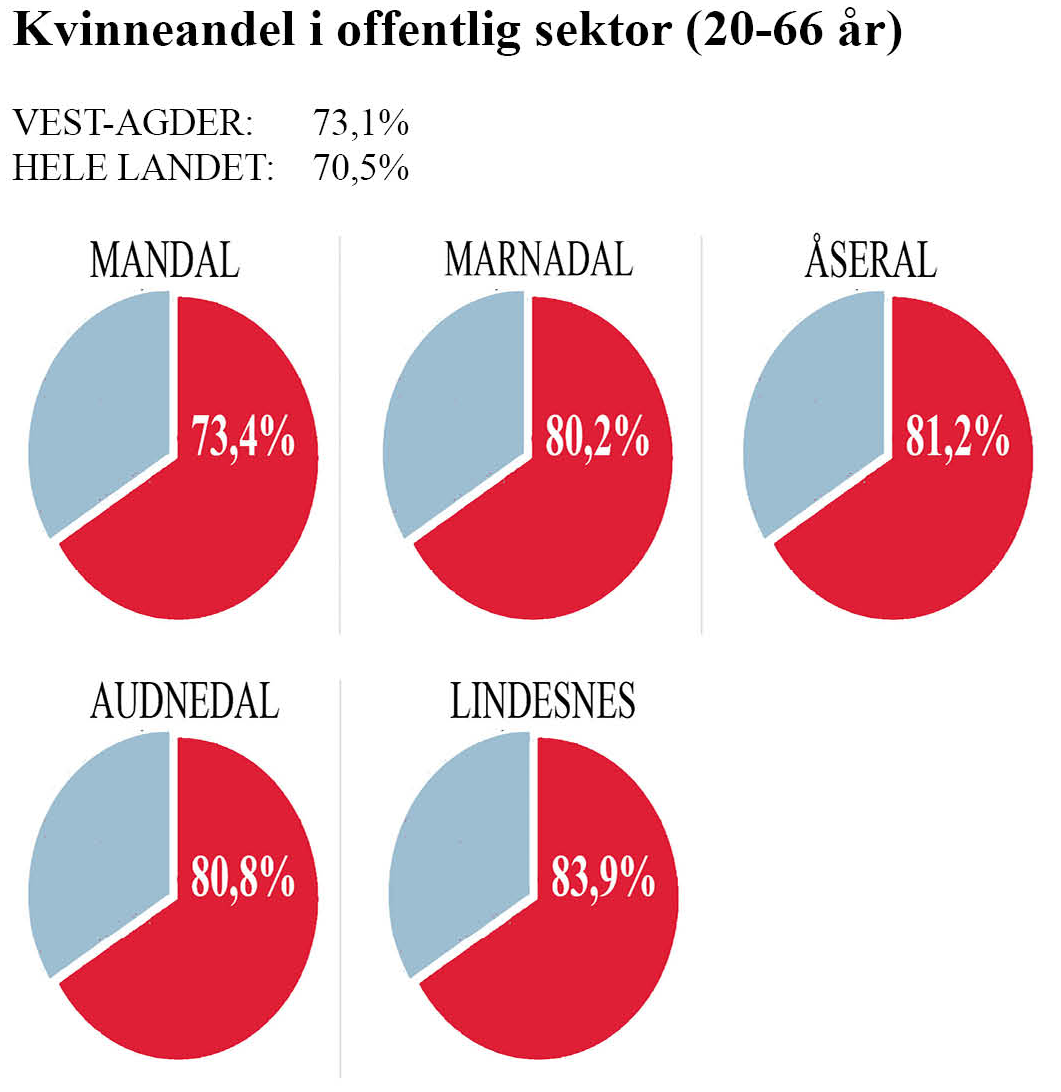 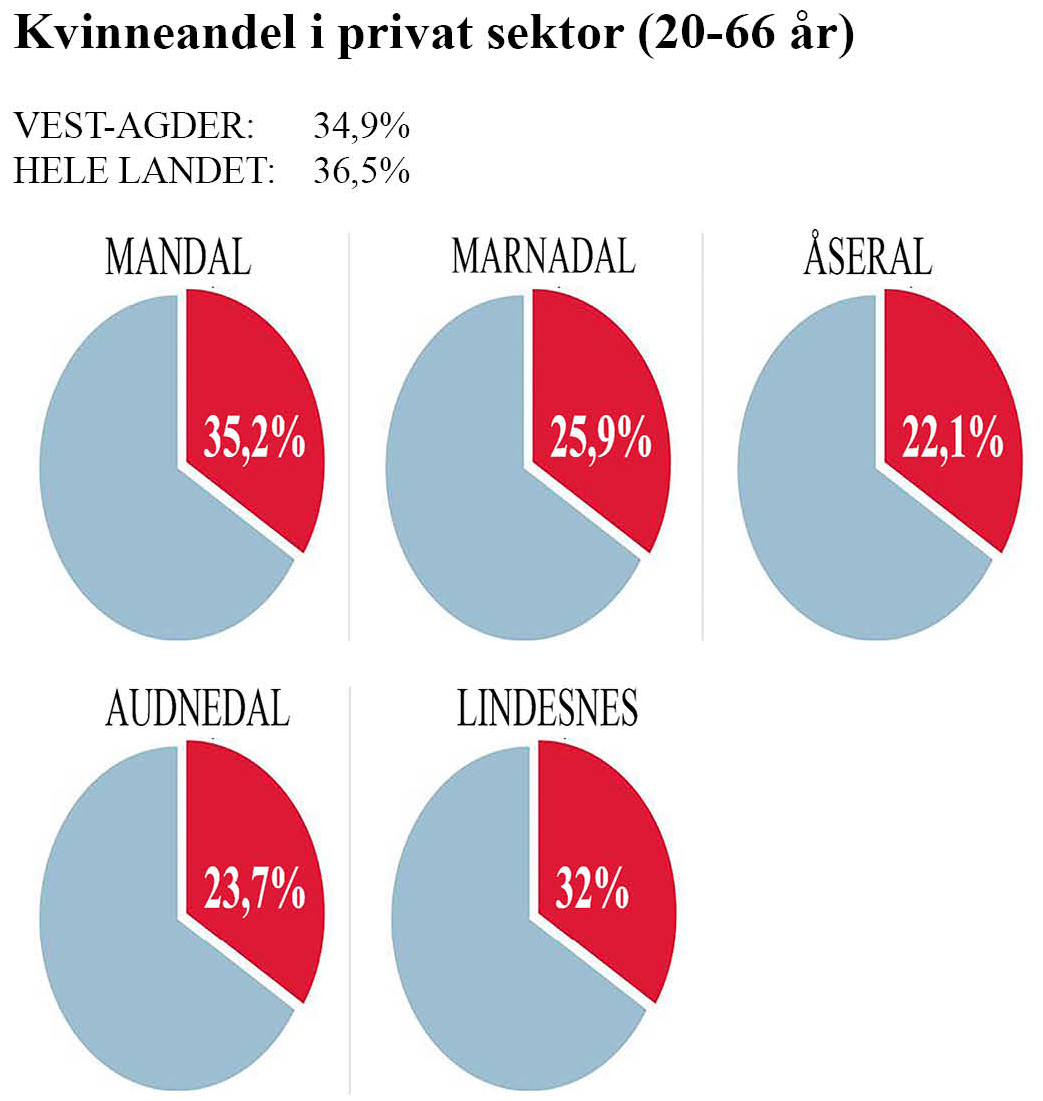 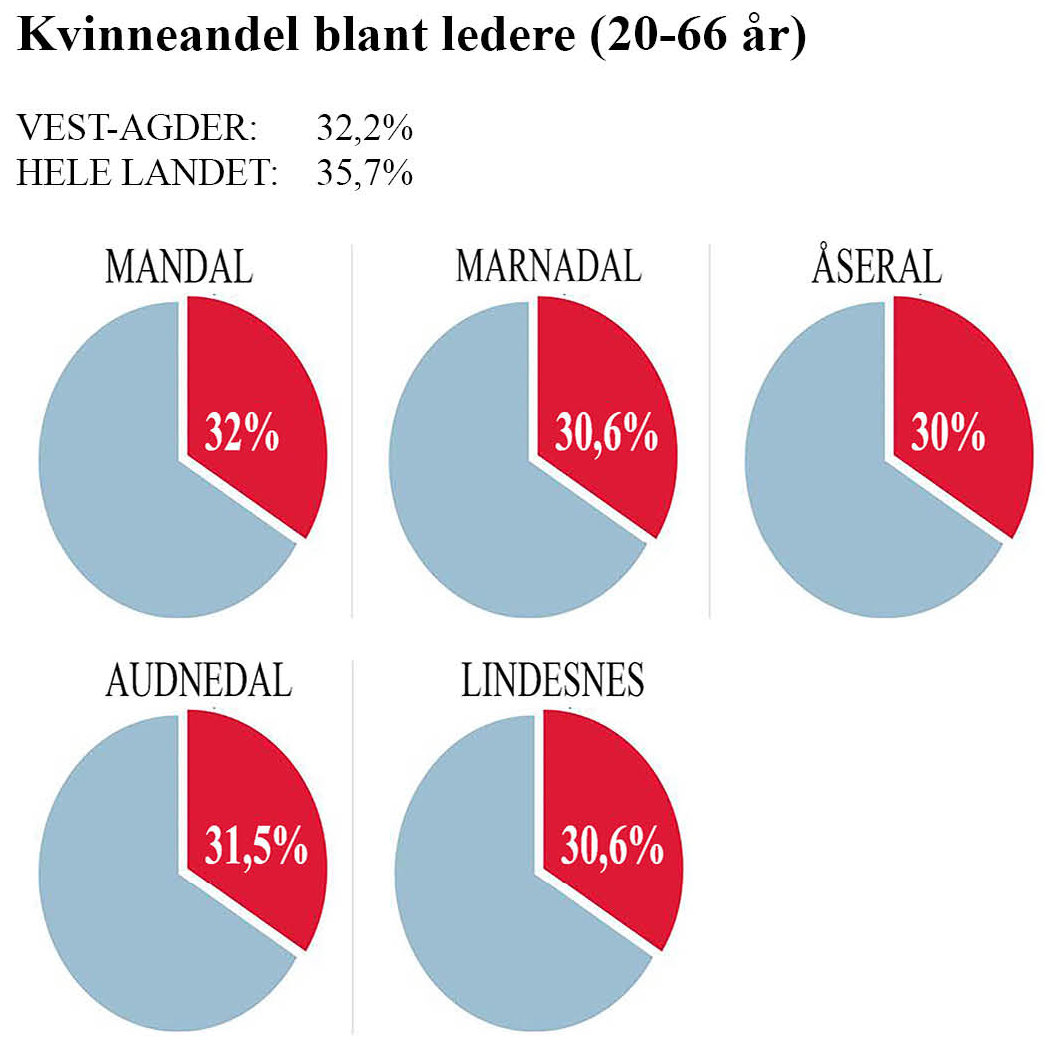 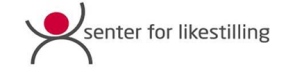 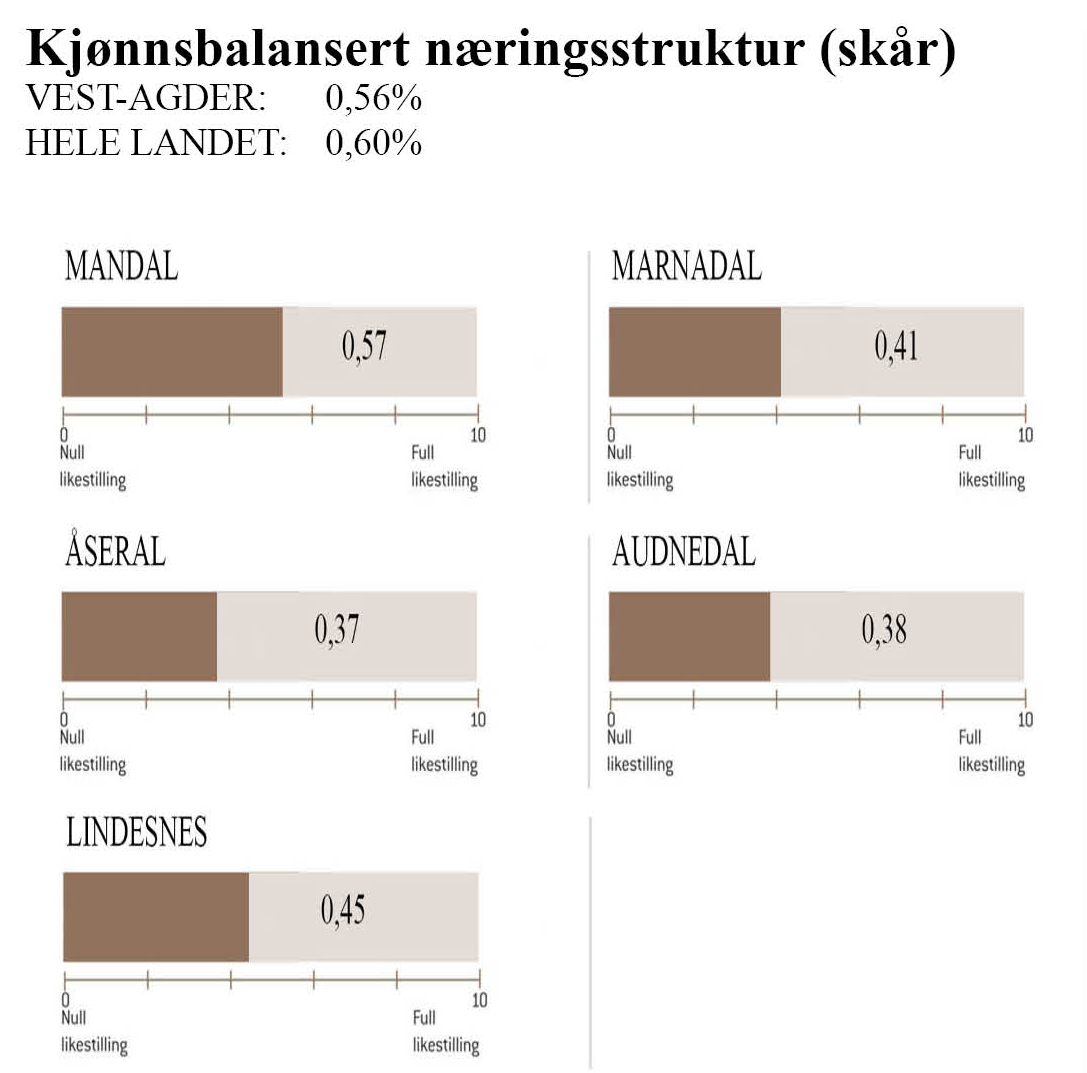 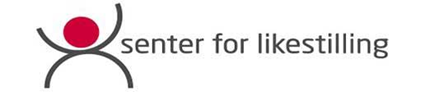 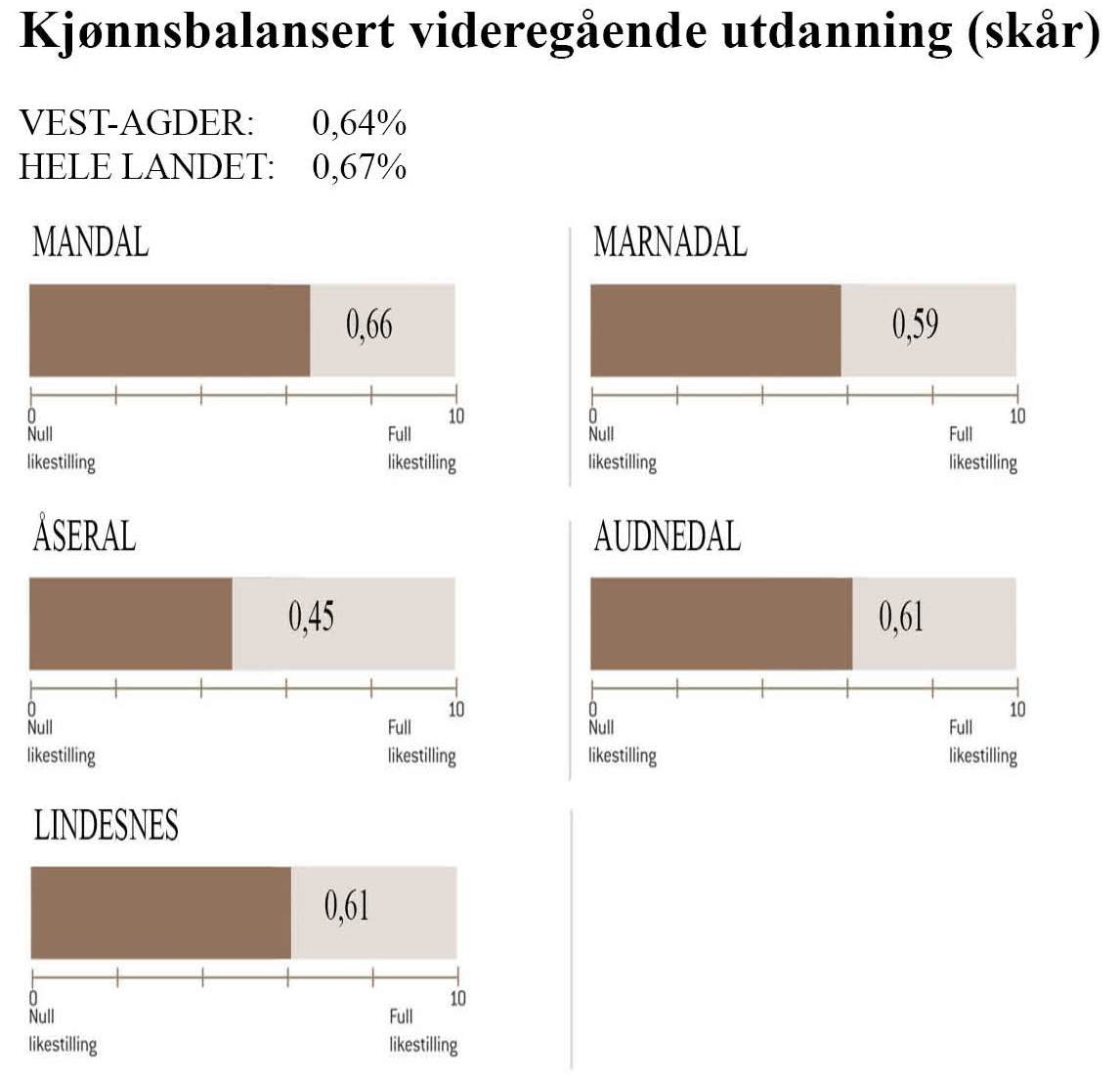 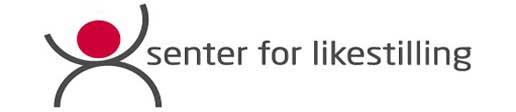